Словарная работа.
-Выпишите из предложений словарные слова.
а) Во время дождя начинает казаться, что все вещи разговаривают. И твои цветные карандаши тоже.
б) У берега растут камыши.
в) Как хороши цветущие ландыши!
         -Обозначьте орфограммы.
Игра « Собери слово».
Вот слоги:
Де   чу   са   чут   чи   о   щу   кий   ка
-Соберите из них слова.
Чудеса, чуткий, очищу, щука.
-Обозначьте орфограмму.
Написание слов с буквосочетаниями чу-щу.
-Выписать слова с сочетаниями чу, щу.
Щука, чум, ищу, молчу-
Я слова учу, учу,-
И пятёрку получу!
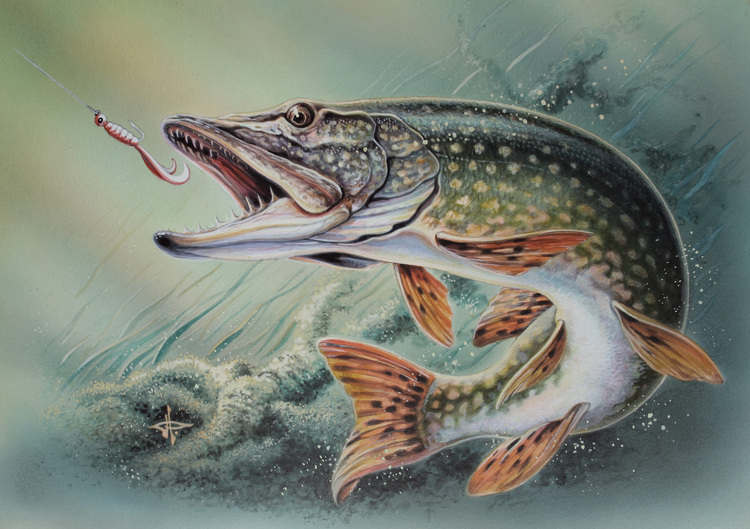 -Подберите однокоренные слова.
« На то и щука в реке, чтобы карась не дремал»
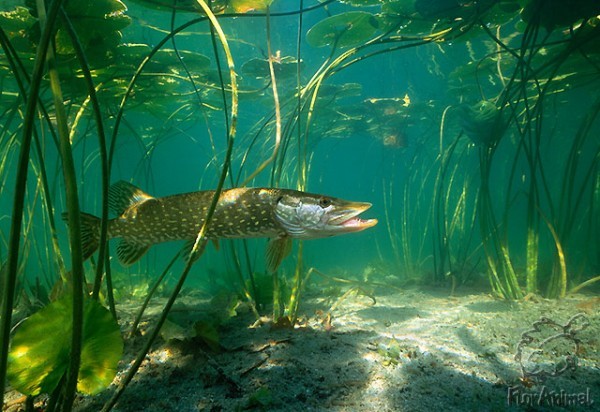 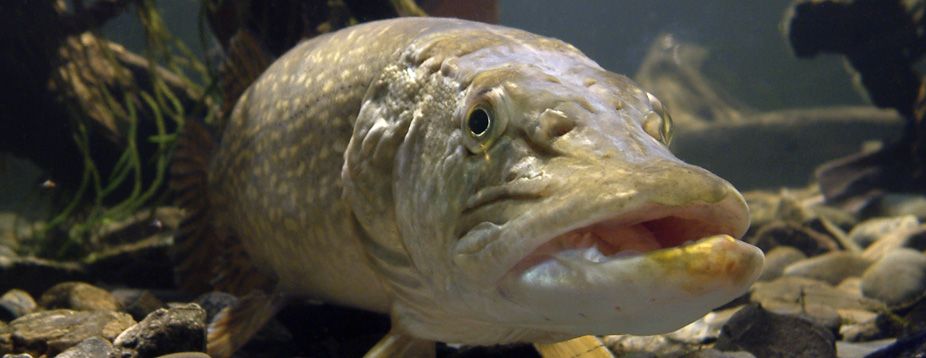 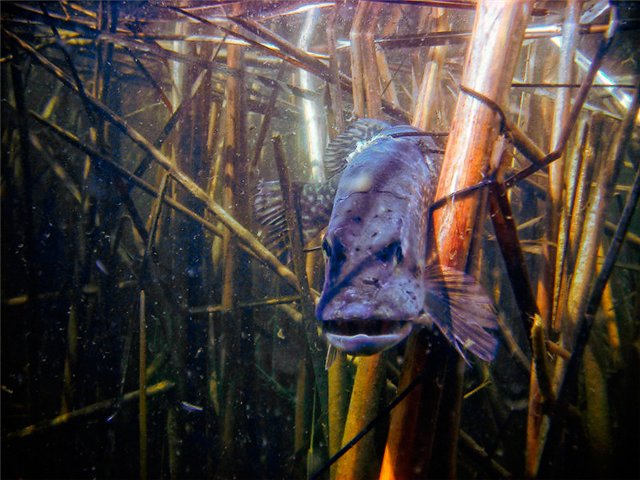 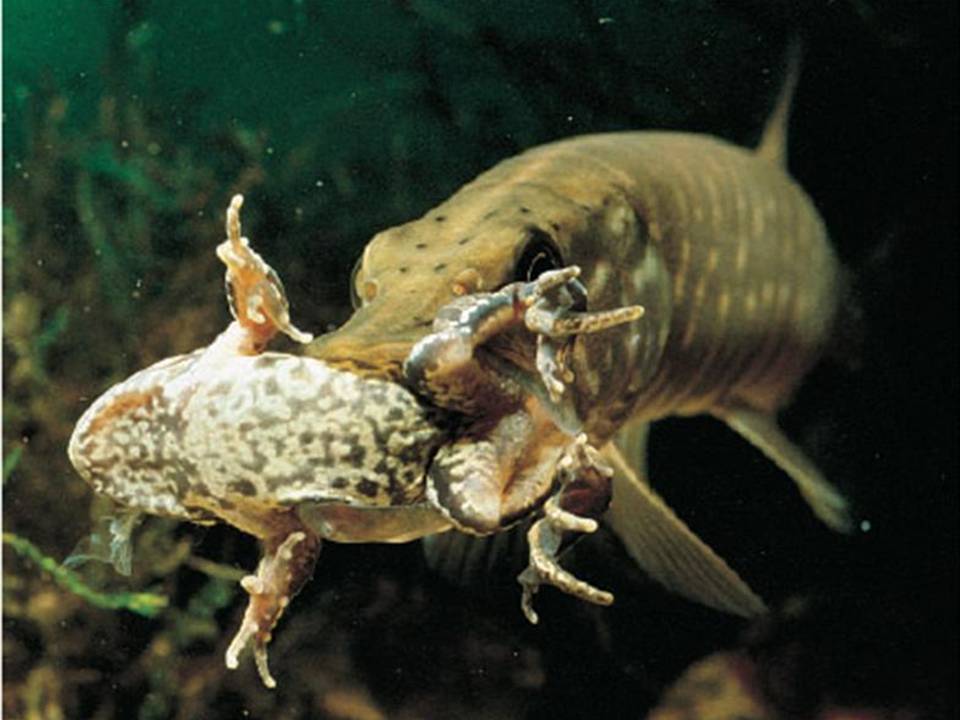 -Прочитайте слова, составьте предложения.
в,   щука,   жила,   озере.
Жила в озере щука.
В озере жила щука.
В озере щука жила.
Щука в озере жила.
Итог урока
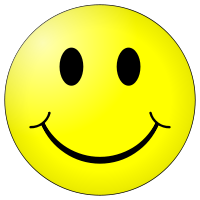 -Что понравилось на уроке?
-Что у вас получалось сегодня лучше всего?
-В чём испытали затруднения?
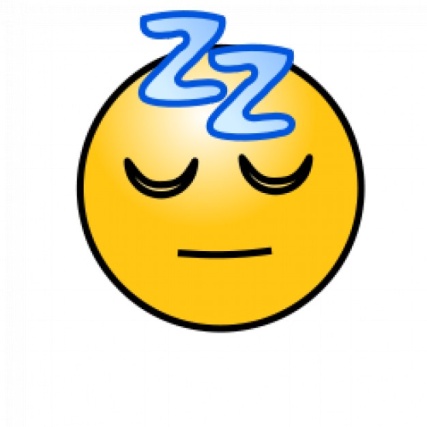 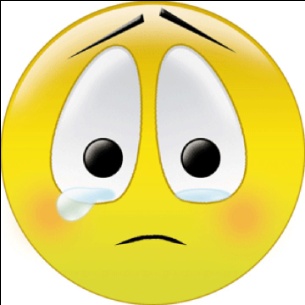 Домашнее задание.
Упр.149, с.68 («Дидактический материал»)
Творческая работа
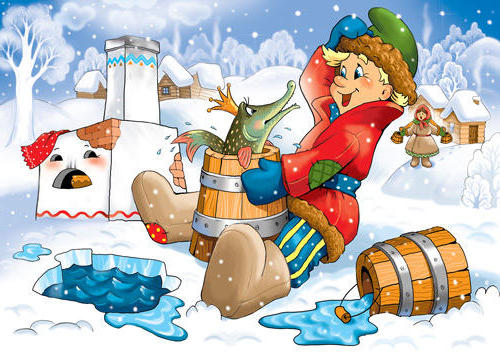 -Вспомним в какой сказке щука была героиней?
-Представьте, что вы поймали говорящую щуку.
-Какое желание вы бы загадали? Что бы вы попросили у щуки? Какими словами начали бы свою просьбу?
( По щучьему веленью, по моему хотенью, хочу, чтобы... )
-Закончите предложение и запишите в тетрадь.